FY1 Career FairFrimley Park Hospital
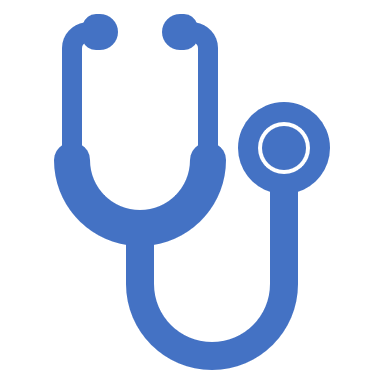 Dr Sathish Krishnan
FY1 TPD
7th March 2025
Around 55 FY1 programmes including Military
Surrey
Commutable from London
Frimley train station close to hospital
Farnborough-direct train to London waterloo  35 mins
Frimley FY1 programme
Education Team
Dedicated Foundation programme Administrator - Mrs Tara Keenan
DME - Dr Skippage
Clinical Tutor - Dr Mukhtar
Strategic Lead - Mr. Stefan Krok-Paszkowski
FY1 TPD - Myself - Dr Sathish Krishnan
FY2 TPD - Dr Savithri Gunasekera
Medical Education Manager - Mrs Louise Newton
Clinical Education Fellows – Ms Aqua Asif & Dr Chiemeka Okeke
Monthly Foundation Management Meetings
Quarterly LFG
Discuss strategies
Discuss Trainees in difficulty
Good LFG feedback
Regular Management Meetings
Excellent purpose built
Staff only restaurant 
Purpose built simulation suite
Large Lecture Theatre and Seminar Rooms-well equipped
Postgraduate Centre
Well-equipped Doctors Mess 
Middle of hospital grounds
Regular events including doctors Mess parties and Summer Ball
An equipped gym close to mess at subsidised rate
Doctors Mess & Gym
UpToDate Literature covering all aspects of NHS and health care
24 hr access to journals
Library IT
Doctors Mess
White hart Pub - Opposite to the hospital
Bowling in the Atrium – Camberley Town Centre 
5 mins walk to Waitrose and Frimley town centre

One hour drive - J4 of M3
New forest
Hayling Island
Stonehenge
Southcoast-Portsmouth/Southampton-Ferry to Isle of Wight
Social
Specific for Frimley
Frimley Specific
SIMley Health
Simley Feedback
A friendly hospital where you are well supported. The interaction between civilian and military personnel makes for a very lively and varied working environment. The induction programme is great and will give you practical knowledge and skills about how to start your F1 job. Amongst other things, you get paired with FY2 mentor and hospital runs a ‘Simley Park’ simulation sessions. In this you simulate to get a ward round, on call and peri arrest scenario all with a hospital specific focus (getting used to FPH’s phone/computer systems etc). There is an active programme looking after doctors' welfare which is a massive plus. A great place to work, I recommend it highly.
Feedback
Everyone will tell you about how welcoming and friendly Frimley is, but for an FY1 starting out on the first job, you need more than that. Frimley has a fantastic set up for the FY1 teaching and mentoring system which works wonder to facilitate the move from university to work. As well as an active onsite Mess and Gym, there are plenty of opportunities to build on portfolios needed for core training. Despite being further out than some of the hospitals, it is still very easy to live in West london and commute out-overall a great choice for F1
Feedback
Lots of effort put into emphasising how welcome we are and it's ok to ask questions which is encouraging 
The induction week was very well organised and I have felt very welcome. Thanks! 
I am excited and nervous but my overall impression is that Frimley is an extremely supported environment
Definitely feeling less nervous about ward rounds and working independently after attending SIMley health
Every day of induction including SIMley Health was very well organised, showing me that the trusts cares about our teaching and mental health wellbeing and are looking out for us as new starters. 
Everyone is very welcoming and friendly and keen to have us on board
Comments from current trainees
Excellent Place to do Foundation Programme
Well supported and Plenty of Opportunities to learn and achieve foundation competencies 
SIMley Health and Validation Day
Commutable from London
Excellent access to M3 to drive to southcoast and explore nature
Email: Tara.Keenan@nhs.net
Any Questions ?
Summary